ZPRAVODAJSKÉ SLUŽBY
 BEZPEČNOSTNÍ INFORMAČNÍ SLUŽBA
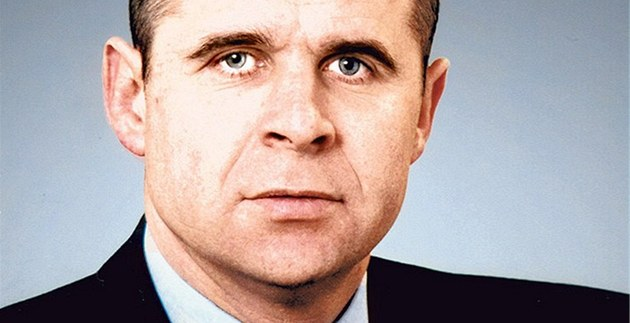 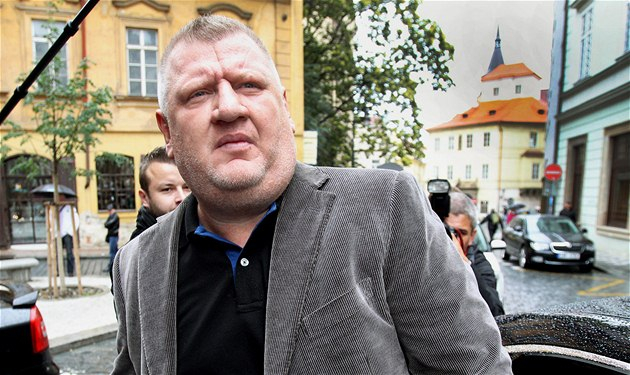 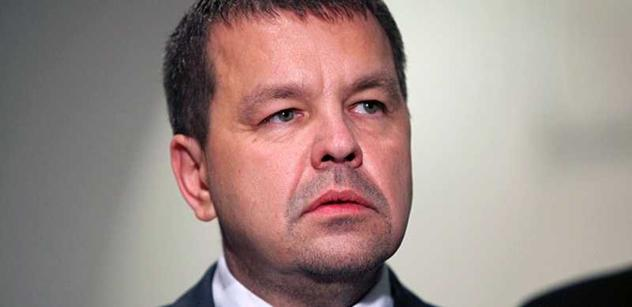 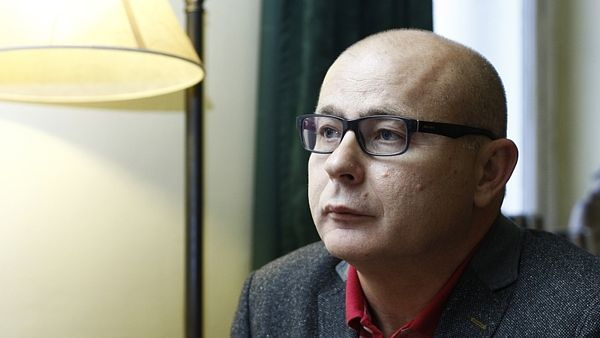 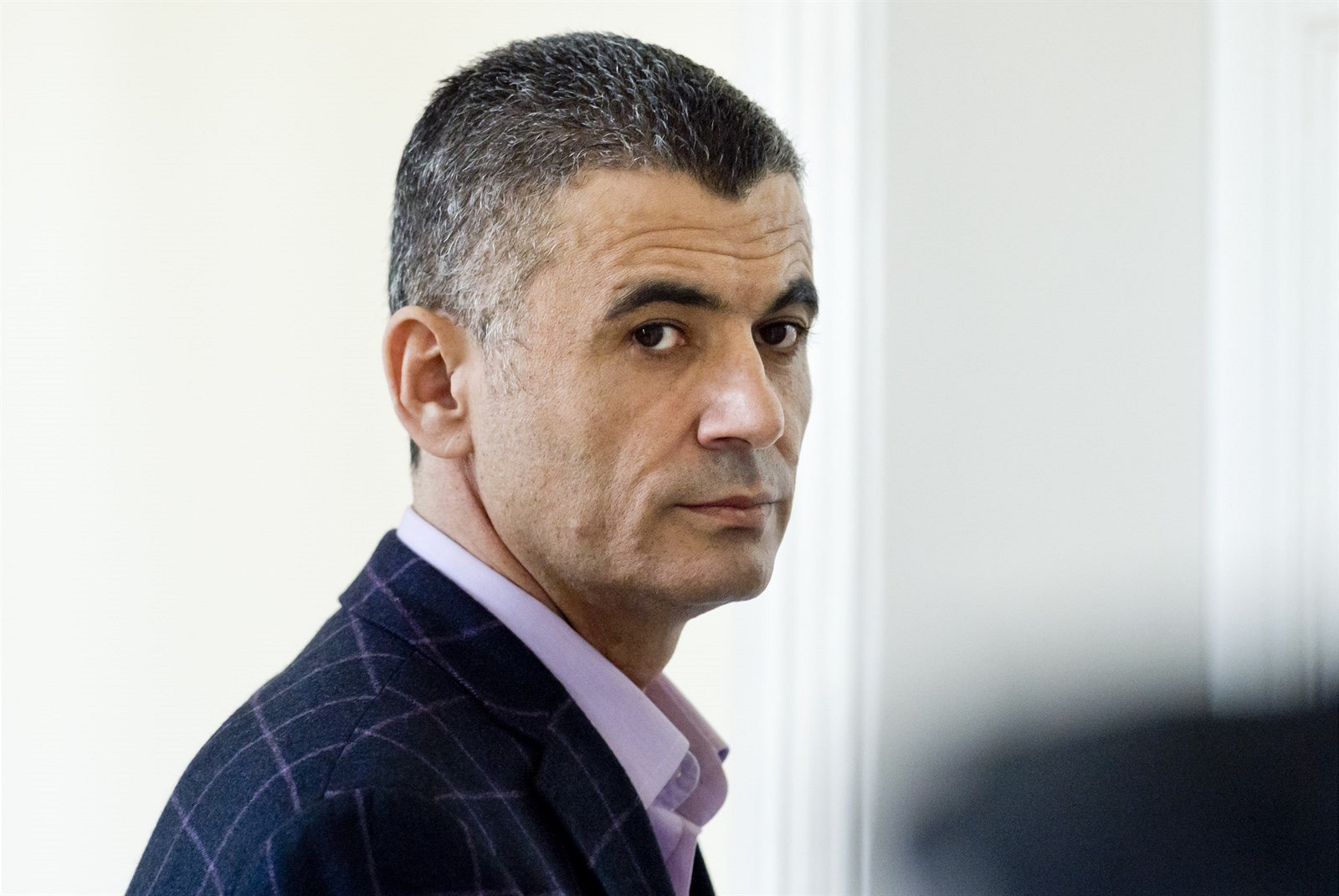 OBECNĚ K ZS
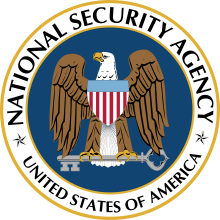 = státní orgány, které jsou zřízeny za účelem získávání, shromažďování a vyhodnocování informací z bezpečnostní oblasti vymezené působností stanovenou příslušnou legislativou
ústavním činitelům a orgánům státní správy opatřují včasné, objektivní a kvalitní zpravodajské informace
specifické prostředky získávání informací 
liší se v jednotlivých zemích
působnost
spojení s politikou?
samostatná instituce či zda jsou součástí ostatních bezpečnostních (policejních) sil?
rozpočet?
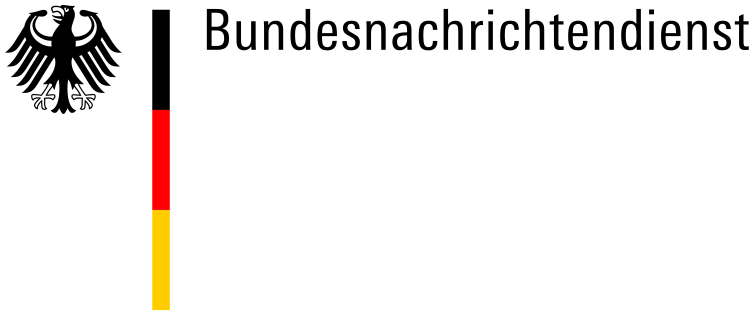 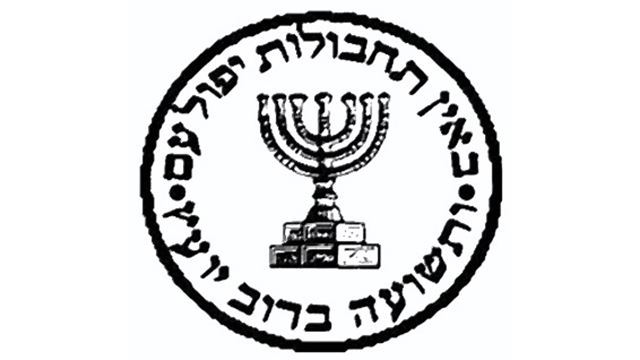 KLASIFIKACE ZS
VNITŘNÍ
bezpečnostní, kontrarozvědné, defenzivní, “security services”
vlastní stát a hrozby pro ústavní pořádek, svrchovanost atd.
FBI, MI5, BfV, BIS
VNĚJŠÍ A VNITŘNÍ
CIVILNÍ A VOJENSKÉ
ÚSTŘEDNÍ A RESORTNÍ
VNĚJŠÍ
rozvědné, ofenzivní, “intelligence services”
informace o zahraničních zemích, úmyslů, hájená zájmů vlastní země
širší záběr
CIA, BND, ÚZSI
ÚSTŘEDNÍ
zprav. činnost pro celý stát, strategická úroveň
CIA, NSA

RESORTNÍ
pro určitý resort
DEA
VOJENSKÉ
problematiky obrany a schopností země, obranný průmysl, aspekty vojenství ad.
DIA, VZ
ZPRAVODAJSKÝ CYKLUS
dle Zeman 2010
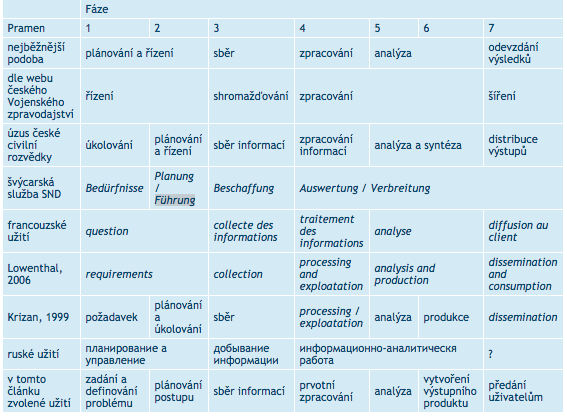 DRUHY SBĚRU INFORMACÍ
(Clark 2014: 8) „Stovepipe Structure of Intelligence Collection“
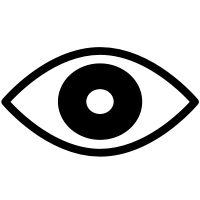 OPEN SOURCE
HUMINT
MASINT
SIGINT
IMINT
DRUHY ZÍSKANÝCH INFORMACÍ
LITERAL INTELLIGENCE
NONLITERAL INTELLIGENCE
LITERAL INTELLIGENCE
OPEN SOURCE
HUMINT
CYBER
COMINT
LITERAL INTELLIGENCE
Material Acquisition
Biometrics
Biological and Medical
Materials
Acoustic a Seismic
FISINT
RADINT
ELINT
Visible Imagery
Spectral Imagery
SAR Imagery
CYBER COLLECTION
Spojeno s HUMINT, COMINT a OSINT (WWW = open source), “espionage”
CYBER(INT) - sběr prostřednictvím chráněných systémů. které fungují prostřednictvím webu
je to jednodušší, méně nákladné
útočníci - hackeři, hledají slabá místa
nevýhody systémů - čím větší, tím komplexnější, “human errors”
targeted x in a bulk
AKTÉŘI CYBER INTELLIGENCE
KRIMINÁLNÍ ORGANIZACE
HACKEŘI
NÁRODNÍ STÁT
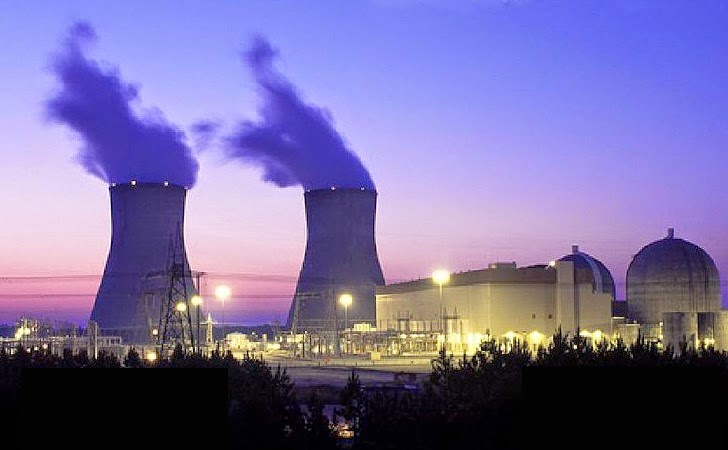 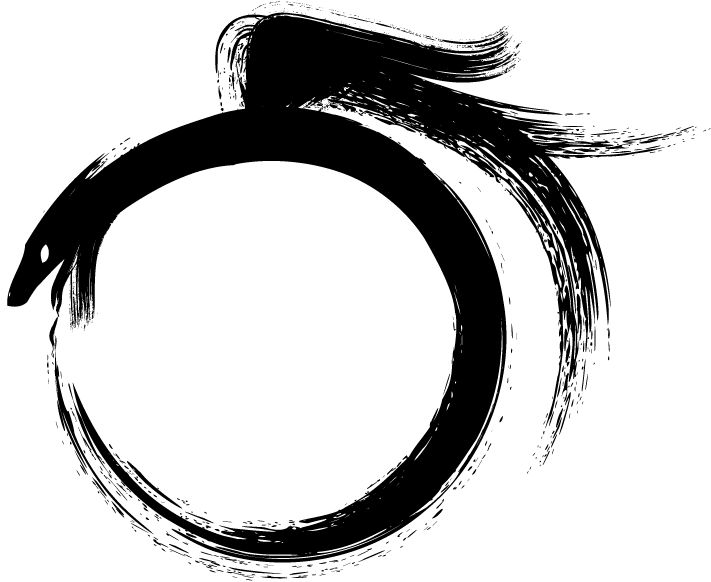 ZS v demokraciích x nedemokraciích
v nedemokratických režimech mají SZ větší pravomoci, spíše “politická policie”

symbol útisku

personál často přechází z režimu do režimu

pravomoci často neupraveny zákonem
České ZS v bývalém režimu
SNB
Pohraniční stráž
Vojska MV
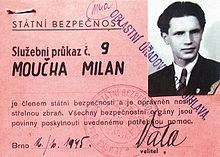 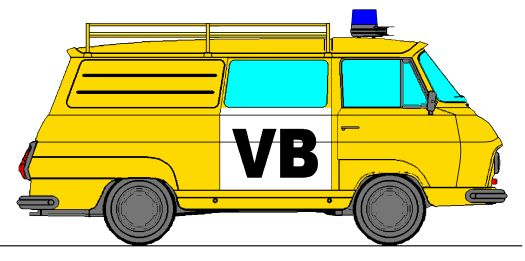 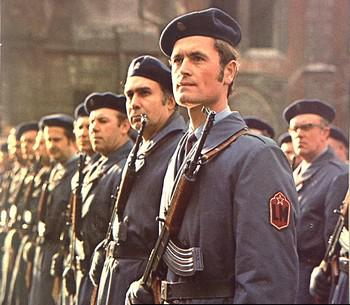 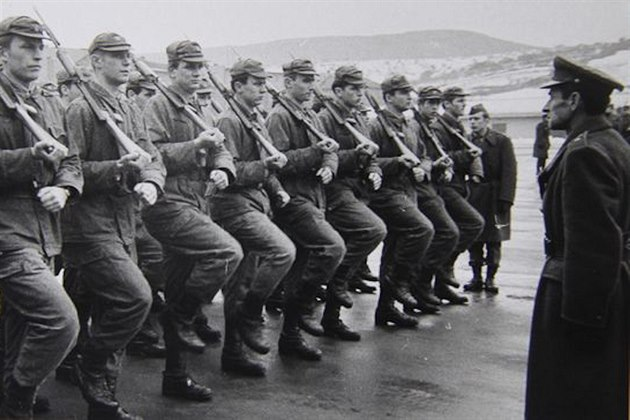 Lidové milice
Armáda
[Speaker Notes: Armáda
Lidové milice
SNB (Stb + VB), významné pravomoci a působnosti
- Sdružovala rozvědku, civilní i vojenskou kontrarozvědku 
- Pravomoci neupraveny zákonem, fce politické policie
- Politickou moc mohla ovlivňovat jen nepřímo, moc držela KS
+ pohraniční stráž, vojska MV]
České ZS v bývalém režimu
KGB
SNB
Pohraniční stráž
Vojska MV
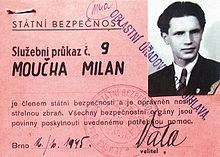 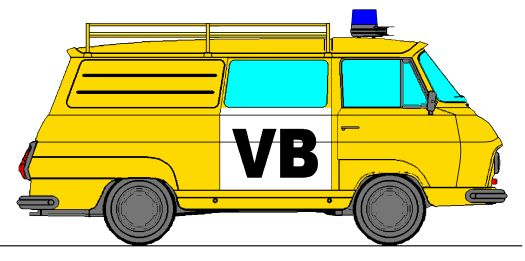 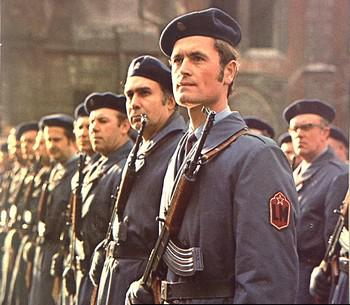 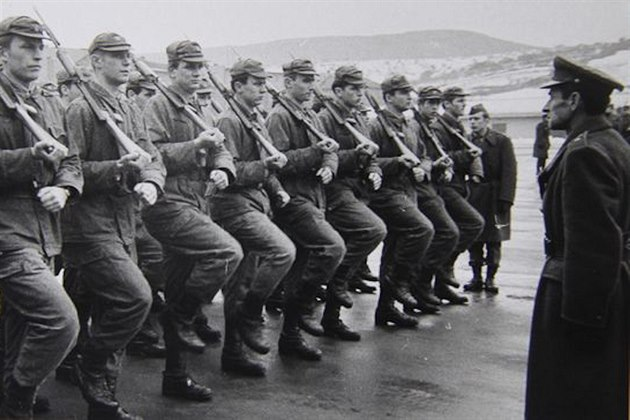 Lidové milice
Armáda
[Speaker Notes: Armáda
Lidové milice
SNB (Stb + VB), významné pravomoci a působnosti
- Sdružovala rozvědku, civilní i vojenskou kontrarozvědku 
- Pravomoci neupraveny zákonem, fce politické policie
- Politickou moc mohla ovlivňovat jen nepřímo, moc držela KS
+ pohraniční stráž, vojska MV]
TRANZICE A KONSOLIDACE
Bezpečnostní služba (StB, BIS) – nejvýznamnější z pohledu dem. konsolidace, udržování moci
Cílem po převratu odtržení od předchůdců
Otázkou působení příslušníků StB
Spory ohledně rozhodování a posty ředitelů
Pro vývoj zprav. služeb důležité výměny elit
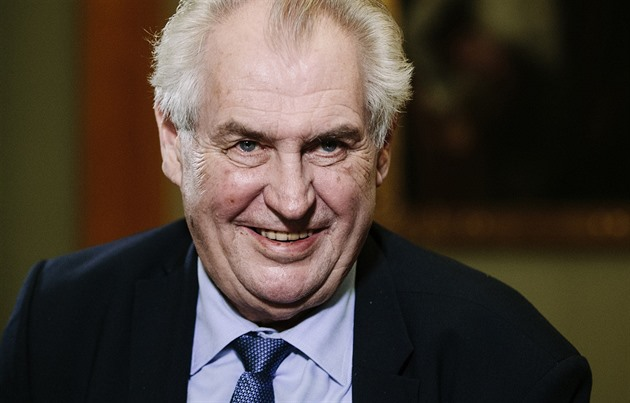 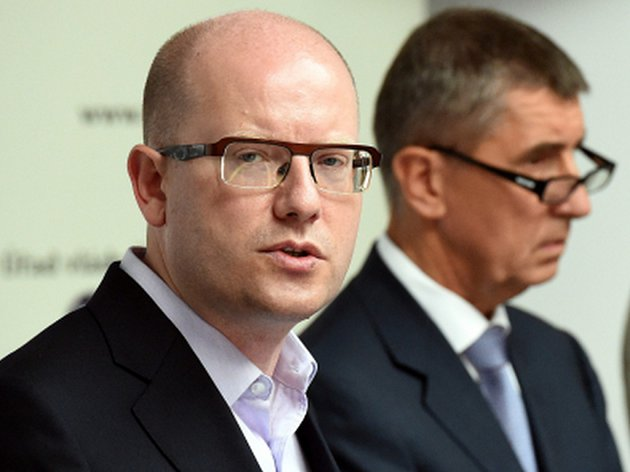 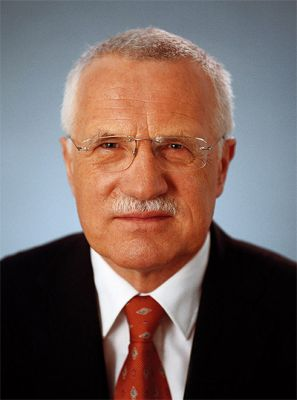 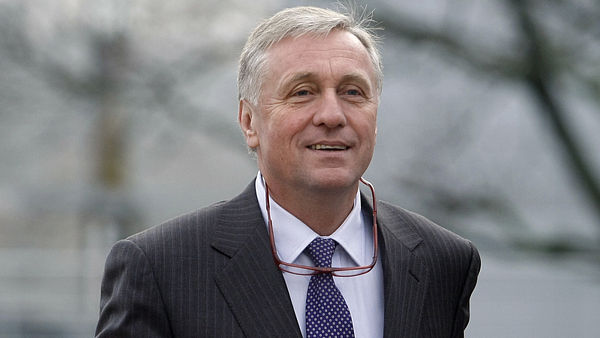 1998
2014
2006
1989
SACHERGATE
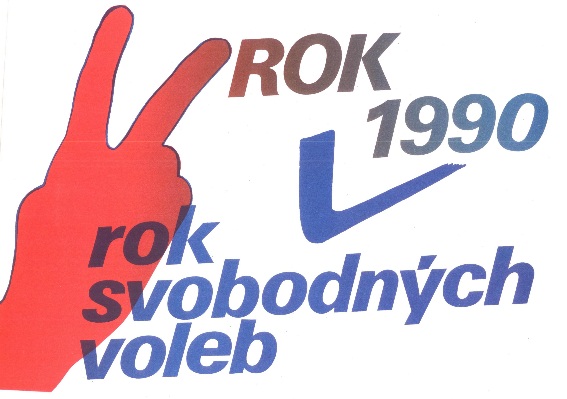 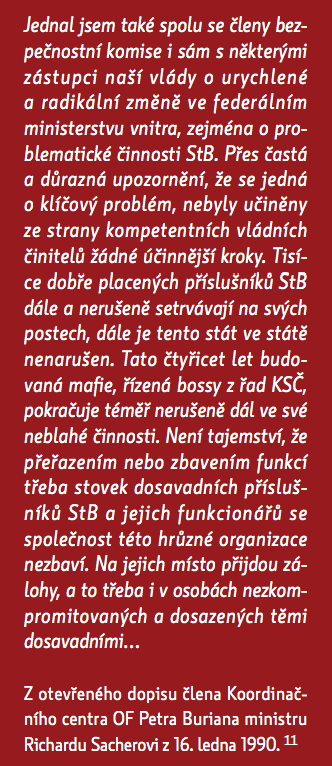 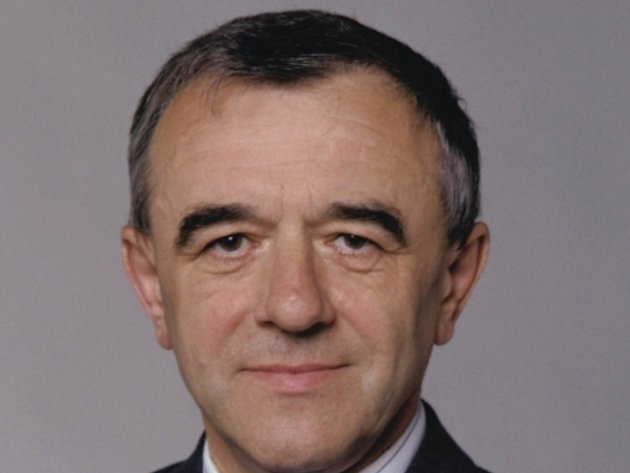 I. lustrační aféra
Richard Sacher (ČSL) prvním ministrem vnitra, úkolem mj. konsolidace ZS 
„znemožnit zneužití bezpečnostních sil proti lidu této země a plně přizpůsobit jejich činnost novým společenským podmínkám.“
12. ledna 1990 ukončena činnost Stb
Ústavní vymezení a zákonná úprava ZS
Nelibost nad snahou Čalfy a Sachera ponechat v určité podobě SB
I. manipulace s operativní dokumentací SB – Mečiar
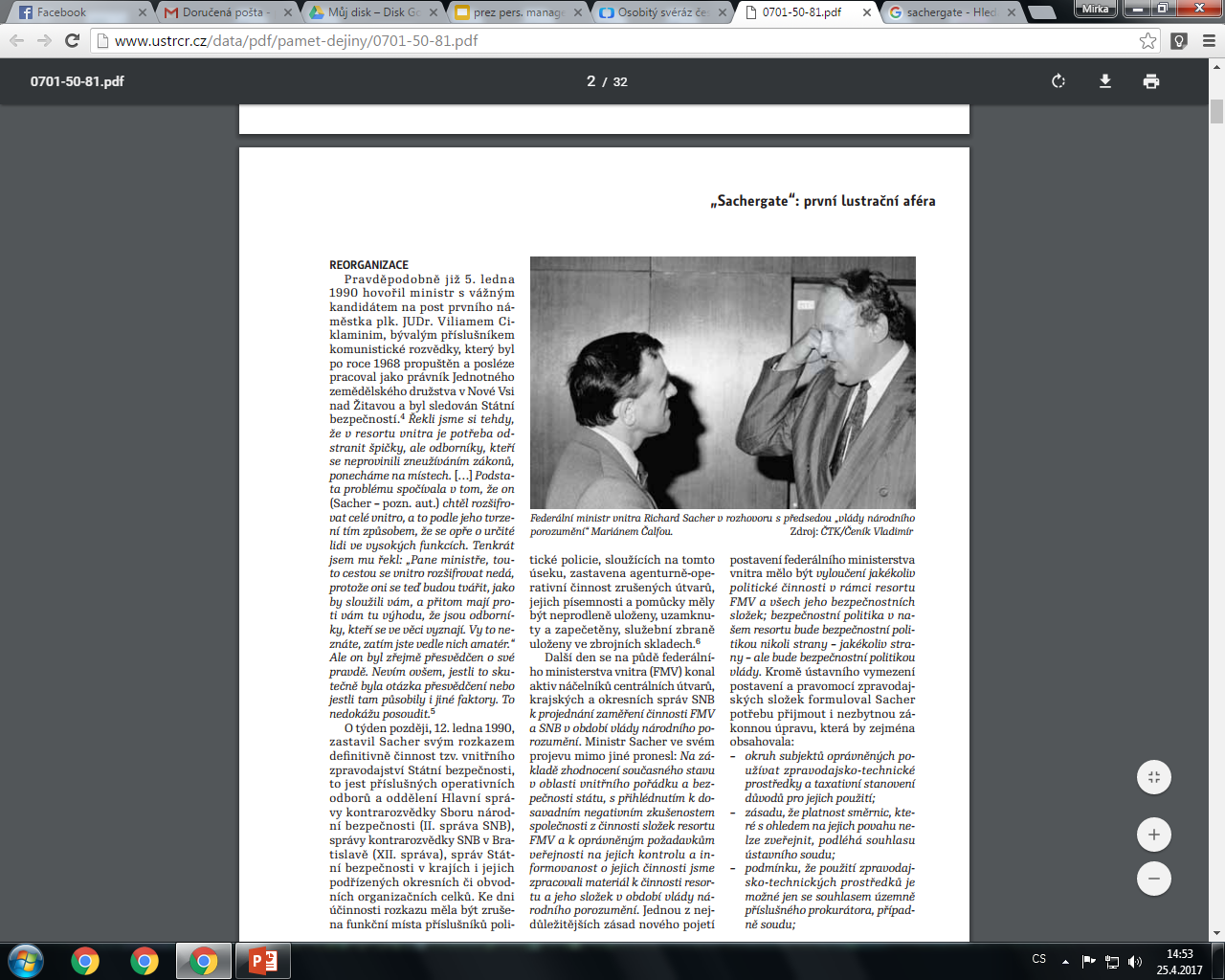 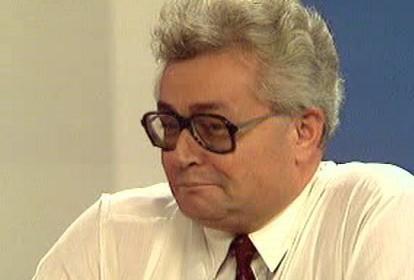 SACHERGATE
Lustrovat či nelustrovat?
2. dubna 1990 ministr Sacher podepsal přísně tajný pokyn k zajištění ochrany údajů v evidencích StB „v zájmu zajištění stability politického vývoje“
Fond „Z“
6. června náměstek ministra veřejně informoval o dokumentech, které jednoznačně svědčí o tom, že dr. Josef Bartončík v žádném případě nemůže působit jako poslanec FS ČSFR".
=> Aféra „Bartončík“ (ČSL); vyústění sporu uvnitř vedení ministerstva vnitra ve věci lustrace budoucích poslanců
Morální důvody? Snaha oslabit ČSL před volbami?
[Speaker Notes: Bylo těsně před prvními svobodnými volbami po čtyřicetileté přestávce. Konaly se v pátek 8. a v sobotu 9. června 1990. Dva dny před volbami, ve středu 6. června vydala ČTK prohlášení tehdejšího náměstka federálního ministra vnitra Jana Rumla, ve kterém Ruml informoval o dokumentech a informacích, které "jednoznačně svědčí o tom, že dr. Josef Bartončík v žádném případě nemůže působit jako poslanec FS ČSFR". Ruml zde dále uvádí, že Bartončík slíbil stáhnout svoji kandidaturu a odejít z politického života, což však neučinil, a z toho důvodu Jan Ruml „cítí morální povinnost prohlásit, že dr. Bartončíka považuje za bezcharakterního člověka.“
V knize „Prosím, stručně“ Václav Havel na aféru vzpomíná takto: „O mnohaleté a placené práci tehdejšího – už nového! – předsedy KDU-ČSL a místopředsedy Federálního shromáždění pana Bartončíka pro StB jsem se dozvěděl asi týden před volbami. Ihned jsem ho pozval a mezi čtyřma očima jsem mu navrhl, aby se vzdal svých funkcí i kandidatury ze zdravotních důvodů. On s tím souhlasil, taky asi nestál o skandál. Uchýlil se tedy do nemocnice, odkud mi pak volal, aby potvrdil, že udělal to, na čem jsme se domluvili. Já odjel uklidněn do Moskvy, snad to byla schůzka Varšavské smlouvy, už nevím, ale ještě tam jsem se dozvěděl, že pan Bartončík se žádné funkce nevzdal a kandiduje dál. Ruml, který mi slíbil, že do našeho návratu nic nepodnikne, mne čekal na letišti a sdělil mi, že jsou s Křížanem rozhodnuti oznámit o Bartončíkovi pravdu. Nebylo mi to moc milé, tyhle veřejné popravy nemám rád, ale zabránit jsem jim v tom nemohl. Celé se to nemuselo stát, kdyby byl Bartončík dodržel svůj slib a nespoléhal na naše dobráctví.“]
Ženevské centrum pro demokratickou 
kontrolu ozbrojených sil (kontrola konsolidace)
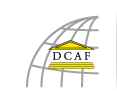 vnější kontrolní instituce mají dostatečné
 pravomoci ke kontrole
jasné definování mandátu dle zákona
u prostředků, které narušují demokratické 
svobody, jsou zvláštní důvody je použít
Vývoj civilní ZS po 1989
15.12.1990
Rozpuštění Státní bezpečnosti
ÚOÚD - Úřad FMV pro ochranu ústavy a demokracie
Některé mandátní věci zachovány dodnes – pouze informační funkce, oddělovací imperativ, absence výkonných pravomocí.
1990
Federální informační služba FMV
1990
Federální bezpečnostní informační služba
1991
Bezpečnostní informační služba České republiky
1993
Státní orgán, ozbrojená bezpečnostní služba, rozpočtová organizace, plní úkoly ve věci bezpečnosti státu a jeho ústavního zřízení v rozsahu vymezeném zákonem.
Zákon o zpravodajských službách ČR (č. 153/1994 Sb.)
1994
Ústavní zákon č. 110/1998 Sb., o bezpečnosti České republiky
1998
V bezpečnostním systému ČR hrají zpravodajské služby významnou a nezastupitelnou úlohu při získávání, shromažďování a vyhodnocování informací důležitých pro bezpečnost ČR a při včasné identifikaci bezpečnostních hrozeb a rizik.
Vývoj civilní ZS po 1989
Rozpuštění Státní bezpečnosti
15.12.1990
ÚOÚD - Úřad FMV pro ochranu ústavy a demokracie
1990
Zdeněk Formánek (únor – duben)
Jan Ruml (duben – červen)
Jiří Müller (červen – listopad)
Jiří Novotný (listopad – prosinec)
Jiří 
Novotný
Federální informační služba FMV
1990
Federální bezpečnostní informační služba
1991
Jiří Novotný (červenec 1991  – prosinec 1991)
Štefan Bačinský (leden 1992  – srpen 1992)
Pavol Slovák (září 1992  – prosinec 1992)
Bezpečnostní informační služba České republiky
1993
Stanislav Devátý
Zákon o zpravodajských službách ČR (č. 153/1994 Sb.) a BIS  (č. 154/1994 Sb.)
Stanislav Devátý (červenec 1994 – únor 1997)
Karel Vulterin (březen 1997 – leden 1999)
Jiří Růžek (červenec 1999 – květen 2003)
Jiří Lang (červen 2003 – srpen 2016)
Michal Koudelka (od 15. srpna 2016)
1994
Ústavní zákon č. 110/1998 Sb., o bezpečnosti České republiky
1998
TÝKAJÍCÍ SE TERORISMU ORGANIZOVANÉHO VE SPOJENÍ S CIZINOU
O ČINNOSTI CIZÍCH ZPRAVODAJSKÝCH SLUŽEB
DŮLEŽITÉ PRO OCHRANU ÚSTAVNÍHO ZŘÍZENÍ
O ČINNOSTI PROTI BEZPEČNOSTI STÁTU A DŮLEŽITÉ PRO OCHRANU HOSPODÁŘSKÝCH ZÁJMŮ STÁTU
Působnost
FBIS
Získává, soustřeďuje a vyhodnocuje informace:
BIS
FBIS
BIS ČR
zákon č. 244/1991 Sb., o Federální bezpečnostní informační službě a o používání zpravodajských prostředků
zákon č. 527/1992 Sb., o Bezpečnostní informační službě České republiky
zákon č. 153/1994 Sb., o zpravodajských službách České republiky
zákon č. 154/1994 Sb., o Bezpečnostní informační službě
BEZPEČNOSTNÍ INFORMAČNÍ SLUŽBA
*ZÁKLADNÍ INFO*
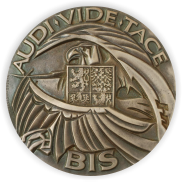 Vnitřní pole působnosti
 Je bezpečnostním sborem
 Koordinuje a odpovídá vláda
 Informace získává OSINTU, HUMINTU, SIGINTU + sledování
 Nemá trestně-právní pravomoci
 Spolupracuje s ÚZSI a VZ
„Pokud nejste terorista nebo špión, neohrožujete demokratický systém, bezpečnost a ekonomické zájmy státu, nevyzrazujete utajované informace, nepatříte k organizovanému zločinu, ani nejste v kontaktu s lidmi, kteří ve zmíněných oblastech nemají čisté svědomí, nemusíte se sebemenšího našeho zájmu o vaši osobu obávat.“
[Speaker Notes: Zákon č. 153/1994 Sb. tuto spolupráci v § 9 podmiňuje dohodami uzavíranými mezi zpravodajskými službami se souhlasem vlády. Spolupráci se zpravodajskými službami cizí moci může BIS podle § 10 zákona č. 153/1994 Sb. uskutečňovat pouze se souhlasem vlády.]
Kybernetická bezpečnost
Organizovaný zločin
Terorismus
Působnost
BIS
Získává, soustřeďuje a vyhodnocuje informace:
Ochrana ekonomických zájmů státu
Obchod s vojenským materiálem a proliferace
Ochrana ústavnosti a demokratických principů
Kontrašpionáž
Ochrana utajovaných informací
Příslušník BIS
PŘEDÁVÁ INFORMACE PREZIDENTU, VLÁDĚ, STÁTNÍM A POLICEJNÍM ORGÁNŮM
JE VE SLUŽEBNÍM POMĚRU
mají služební hodnosti
hodnostní označení
-
JE OPRÁVNĚN DRŽET A NOSIT ZBRAŇ
NEMÁ REPRESIVNÍ PRAVOMOC
-
Nemůže zadržet, zatýkat ani vyslýchat.
Použít zbraň mohou ale pouze v případech nutné obrany a krajní nouze, stejně jako kterýkoliv občan.
LIDSKÁ PRÁVA A SVOBODY JEN PODLE ZÁKONEM STANOVENÝCH PRAVIDEL
-
-
...
VLÁDA po projednání příslušného výboru PS PČR
JMENOVÁNÍ ŘEDITELE BIS
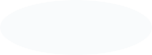 VLÁDA
ODVOLÁNÍ ŘEDITELE BIS
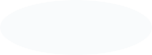 VLÁDĚ
ODPOVĚDNOST ŘEDITELE BIS
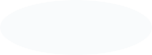 VNĚJŠÍ KONTROLA
ZVLÁŠTNÍ KONTROLNÍ ORGÁN PS ČR
SOUDY
NKÚ
VEŘEJNOST
VNITŘNÍ KONTROLA
Ředitel BIS
 Odbor vnitřní bezpečnosti 
Skupina interního auditu
ROZPOČET?
VLASTNÍ KAPITOLA STÁTNÍHO ROZPOČTU
PRÁVNÍ ÚPRAVA
zákon č. 153/1994 Sb., o zpravodajských službách České republiky
zákon č. 154/1994 Sb., o Bezpečnostní informační službě
zákon. č. 361/2003 Sb., o služebním poměru příslušníků bezpečnostních sborů
zákon č. 412/2005 Sb. o ochraně utajovaných informací a o bezpečnostní způsobilosti
KRYCÍ DOKLADY A KRYCÍ PROSTŘEDKY
SPECIFICKÉ PROSTŘEDKY ZÍSKÁVÁNÍ INFORMACÍ
SLEDOVÁNÍ
OSOBY JEDNAJÍCÍ VE PROSPĚCH
ZPRAVODAJSKÁ TECHNIKA
Odposlechy telekomunikací BIS musí nejprve povolit předseda senátu Nejvyššího soudu ČR (maximálně na dobu 3 měsíců).
[Speaker Notes: Krycím dokladem nesmí být nikdy použit průkaz:
prezidenta republiky
poslance nebo senátora
člena vlády
člena Nejvyššího kontrolního úřadu
guvernéra České národní banky
služební průkaz státního zástupce a soudce
diplomatický pas
jakýkoliv doklad žijící osoby]
POLITICKÝ PŘESAH
VYŠŠÍ POLITICKÝ PŘESAH
BIS
MENŠÍ POLITICKÝ PŘESAH
VZ, ÚZSI
BIS působí uvnitř státu směrem k vlastním občanům -> získává informace z neveřejných zdrojů, může tak narušit ústavu a práva.
VÝROČNÍ ZPRÁVY
PLACENA Z DANÍ
OBČANÉ MAJÍ PRÁVO VĚDĚT, NA CO JDOU JEJICH PENÍZE
POKUD NENÍ INFORMACE V ROZPORU S BEZPEČNOSTÍ, MŮŽE BÝT ZVEŘEJNĚNA
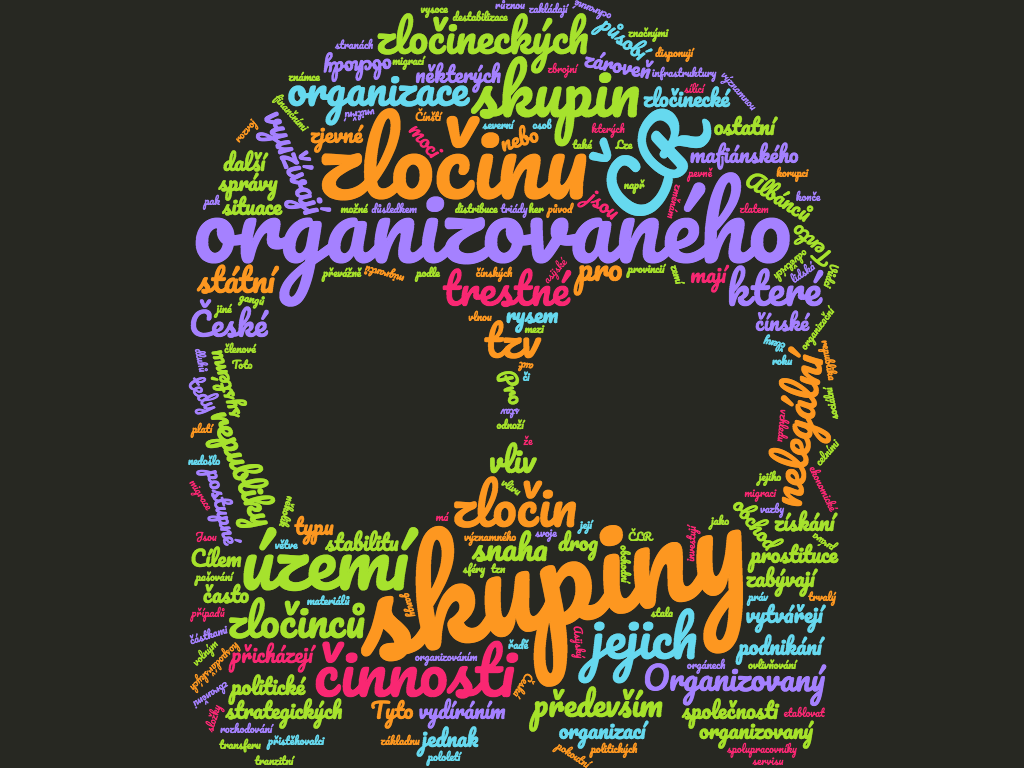 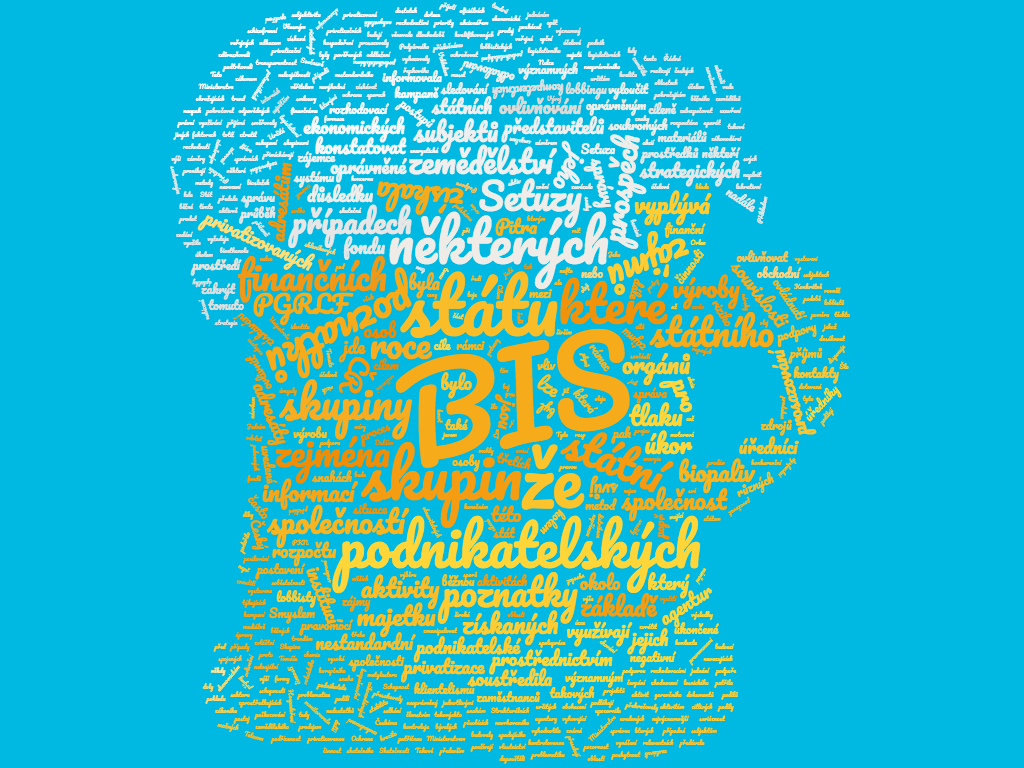 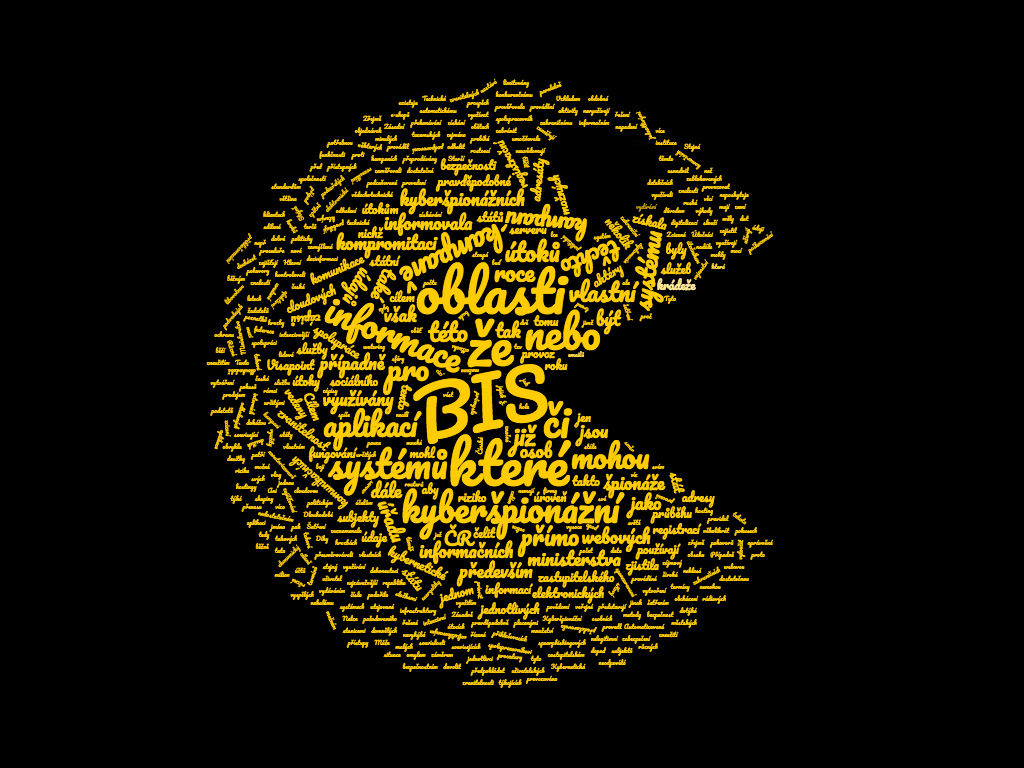 DĚKUJI ZA POZORNOST
PŘÍŠTĚ: VZ a ÚZSI